Figure 2 PC1, Pacsin 2 and N-Wasp are found in one protein complex. Endogenous N-Wasp co-immunoprecipitates endogenous ...
Hum Mol Genet, Volume 23, Issue 10, 15 May 2014, Pages 2769–2779, https://doi.org/10.1093/hmg/ddt672
The content of this slide may be subject to copyright: please see the slide notes for details.
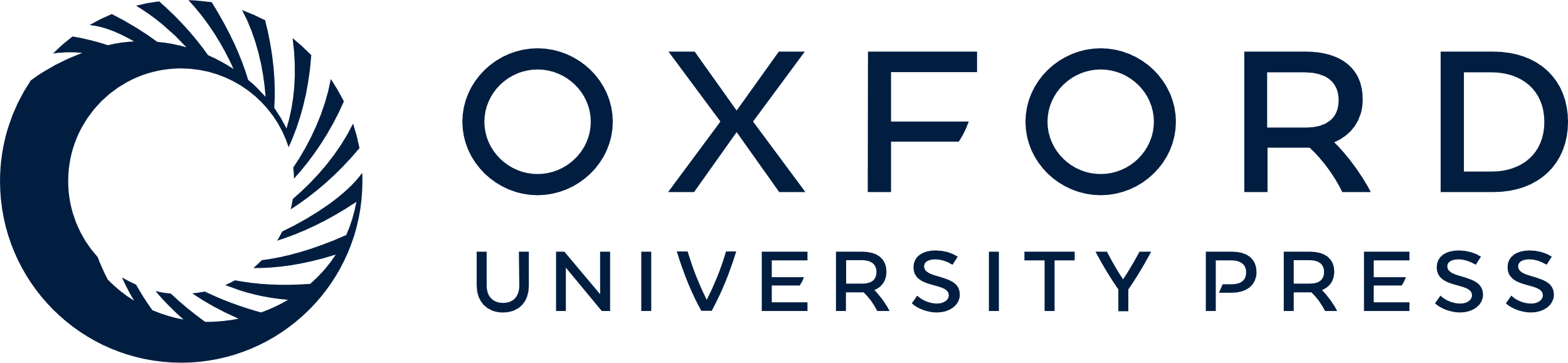 [Speaker Notes: Figure 2 PC1, Pacsin 2 and N-Wasp are found in one protein complex. Endogenous N-Wasp co-immunoprecipitates endogenous Pacsin 2, PC1 and Arp3 in mIMCD3 cells (A) and MEK DBA+ cells (B). This complex is disrupted in Pacsin 2 knockdown or PC1 Pkd1null/null MEK cells.


Unless provided in the caption above, the following copyright applies to the content of this slide: © The Author 2014. Published by Oxford University Press. All rights reserved. For Permissions, please email: journals.permissions@oup.com]